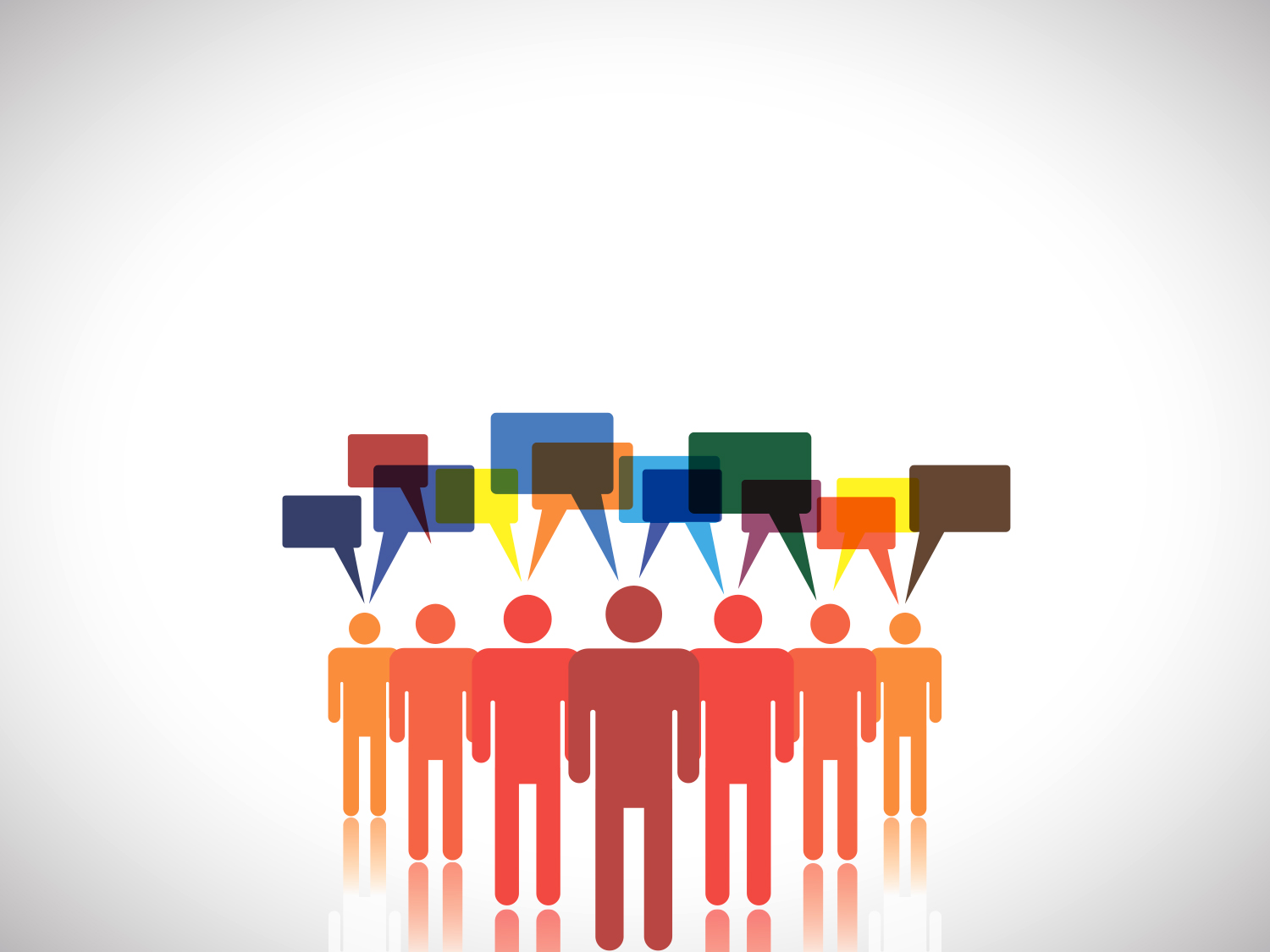 Школьная служба примирения
На примере организации и функционирования ШСП МАОУ «СОШ №56 г. Челябинска»
Ледкова О. Ю. 
педагог-психолог, руководитель ШСП
 МАОУ «СОШ №56 г. Челябинска»
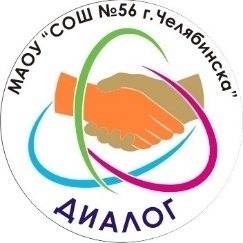 Школьная служба примирения
Школьная служба примирения — оформленная детско-взрослая команда, которая реализует в образовательной организации восстановительный подход к конфликтам. 
Эффективно (активно)  работающая служба примирения использует широкий спектр восстановительных программ:
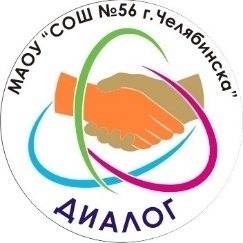 4
1
2
3
5
Тренинги и занятия с обучающимися
«Программа примирения»
Восстановительные программы
«Круг ответственности»
«Семейный совет»
«Восстановительная медиация»
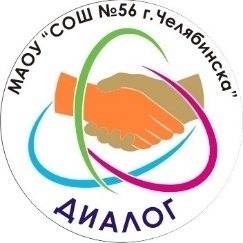 Структура ШСП
В школьную службу примирения обязательно входят взрослые специалисты (медиаторы и кураторы службы примирения), а также как правило юные волонтеры службы примирения (медиаторы-ровесники).

Методическими рекомендациями по созданию и развитию служб примирения в образовательных организациях МИНОБРНАУКИ — 2015

   «Методическими рекомендациями по развитию сети служб медиации (примирения) в образовательных организациях и в организациях для детей-сирот и детей, оставшихся без попечения родителей» — 2020
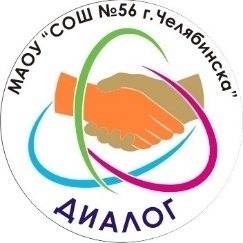 Деятельность службы примирения основана на следующих принципах:
Принцип добровольности
Принцип конфиденциальности
Принцип нейтральности
Принцип равноправия
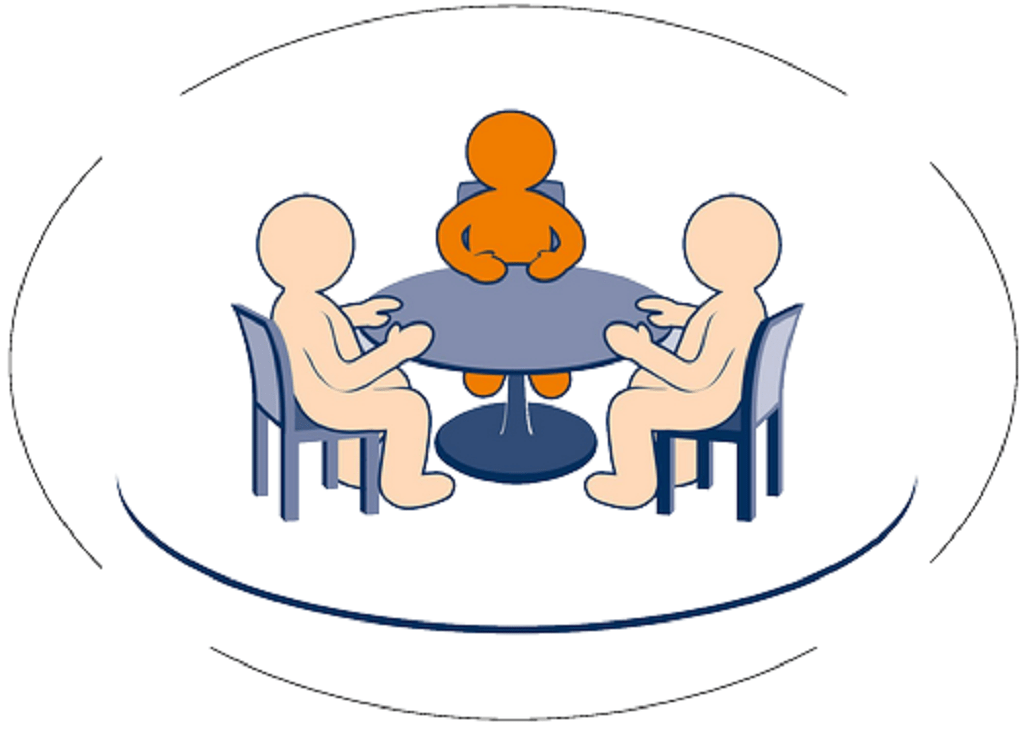 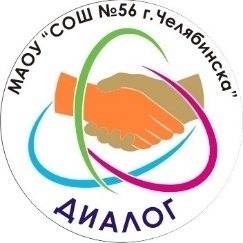 Роль медиаторов-ровесников в ШСП
Участие детей-медиаторов в службе примирения является главным и связующим звеном развития самой службы и улучшения всей психологически комфортной образовательной среды школы.
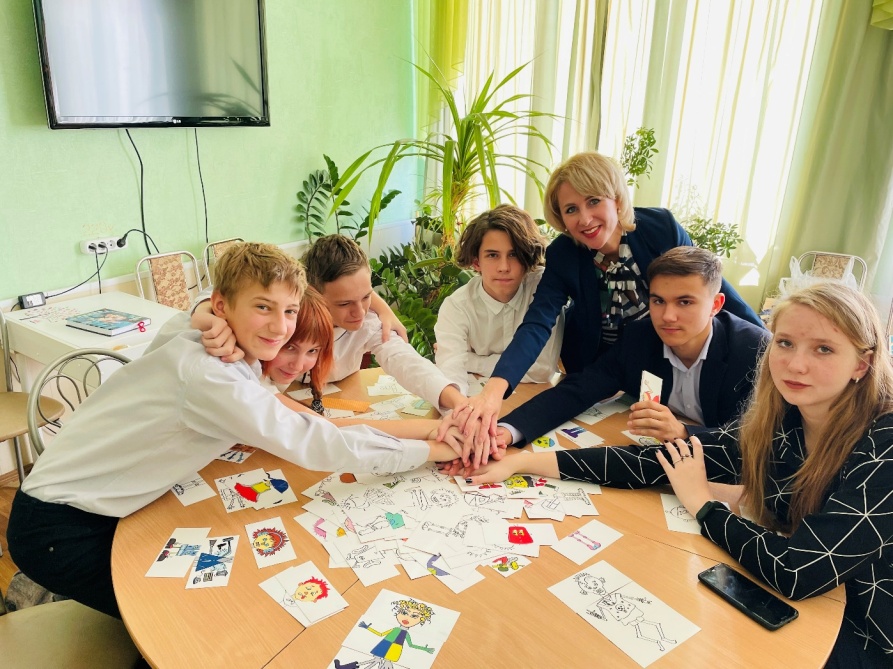 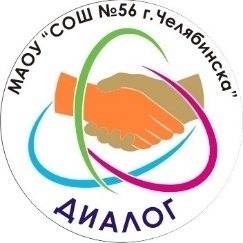 Профилактическое направление работы в рамках ШСП
Активно реализуется профилактическое направление  - это разработка и проведение специализированных тренингов, классных часов, занятий на темы: «Бесконфликтное поведение», «Стратегия сотрудничества», «Уроки доброжелательности», «Управляем эмоциями».
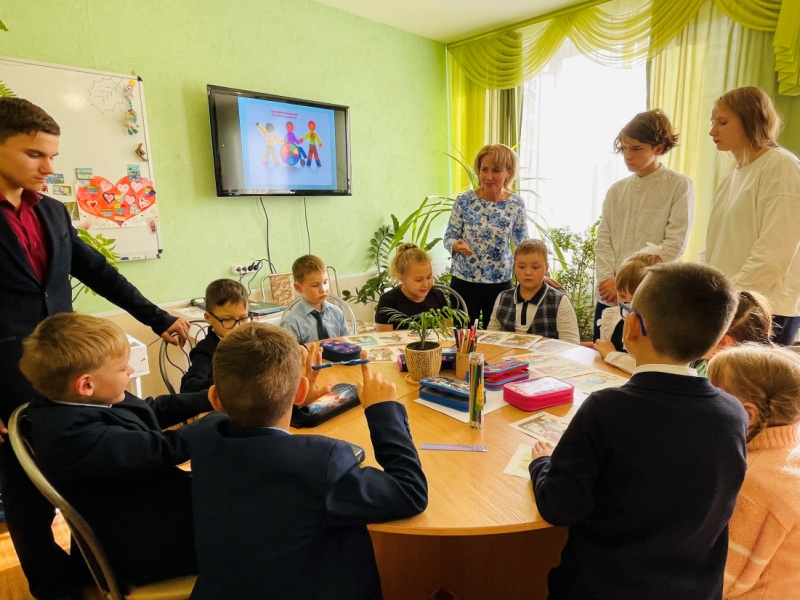 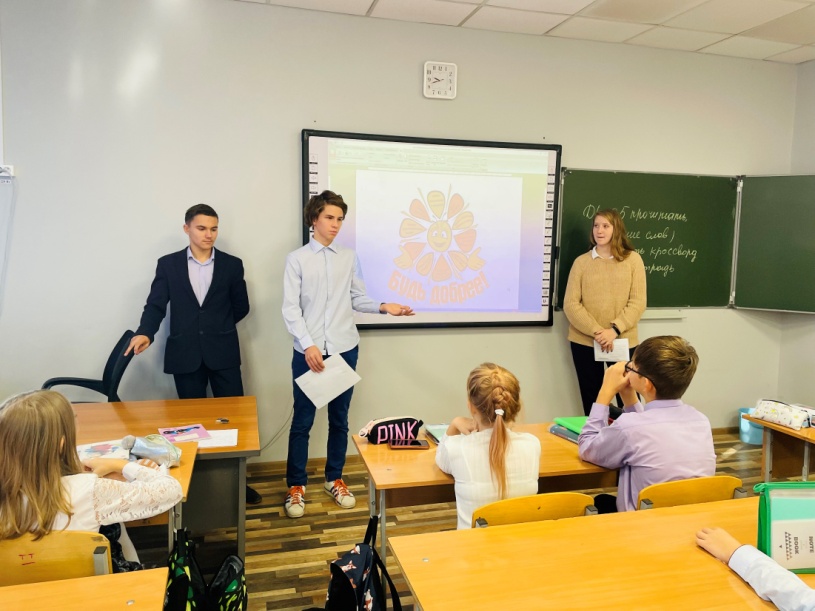 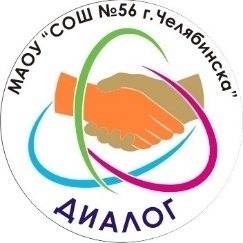 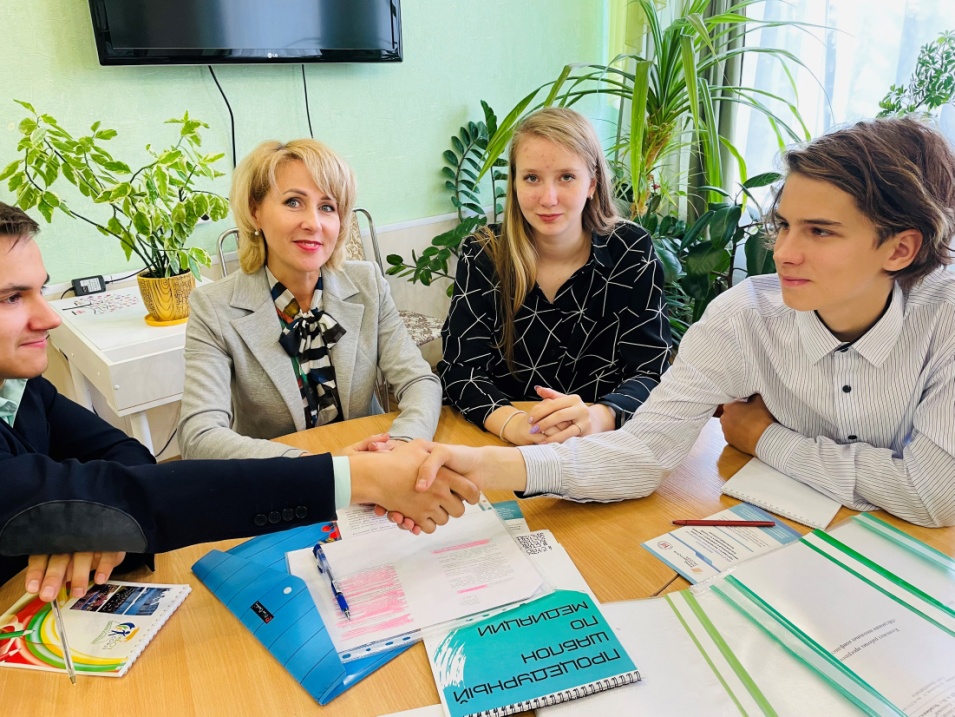 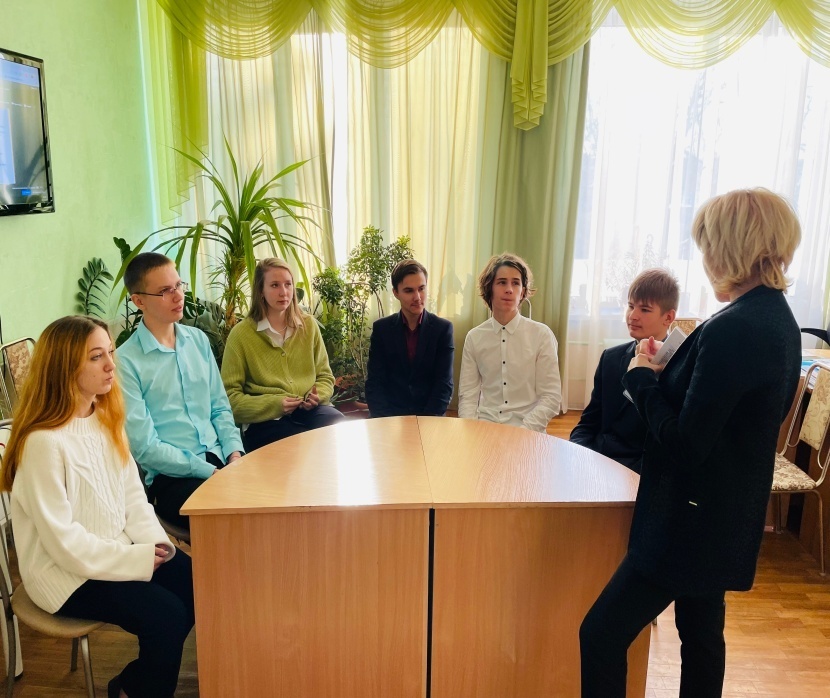 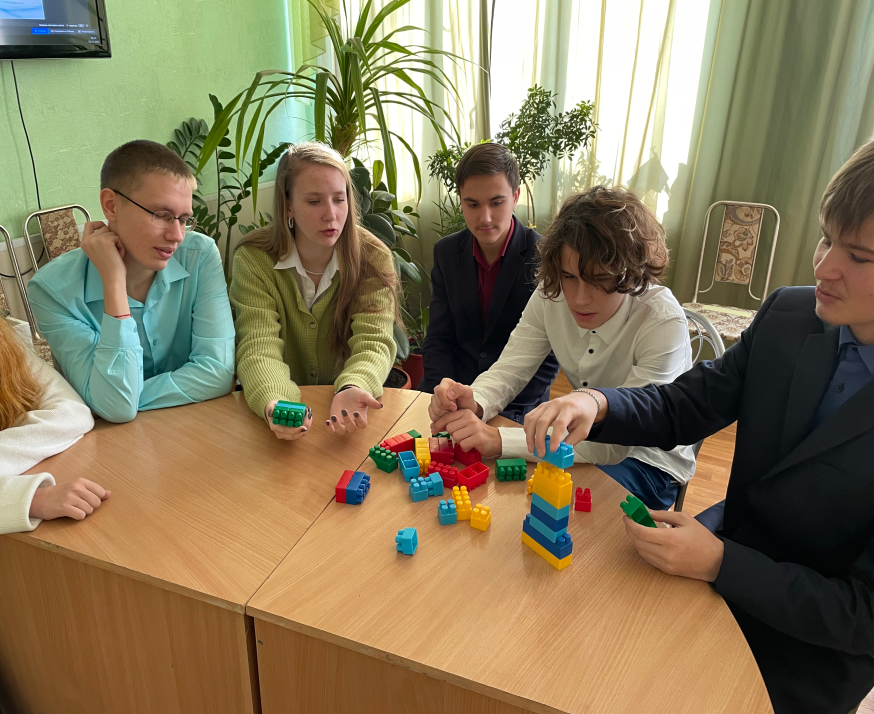 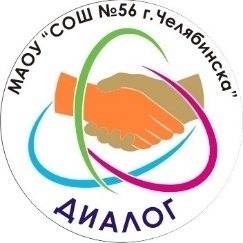 Участие в мероприятиях разного уровня
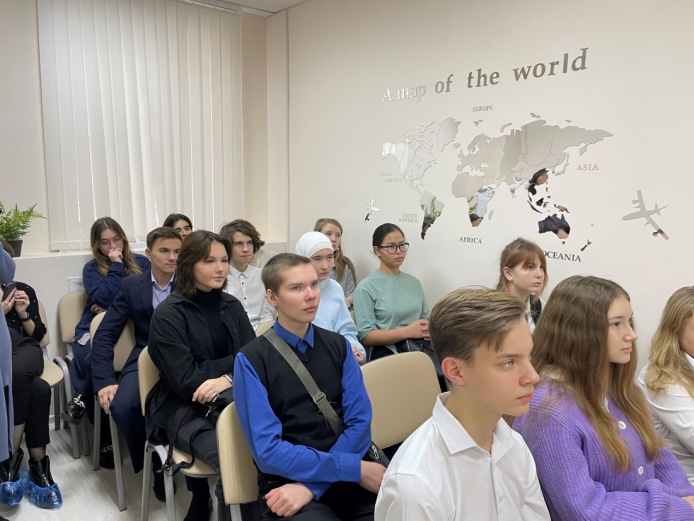 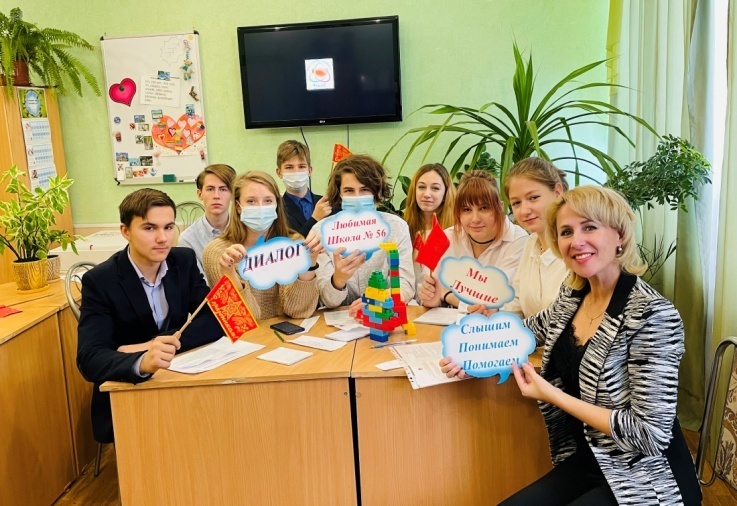 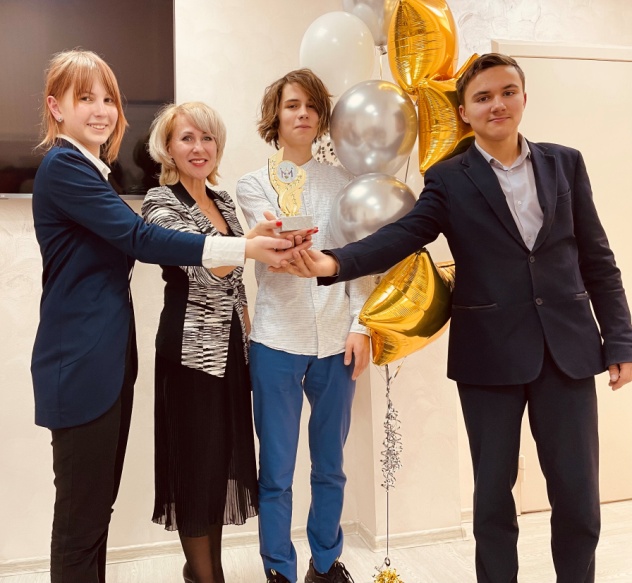 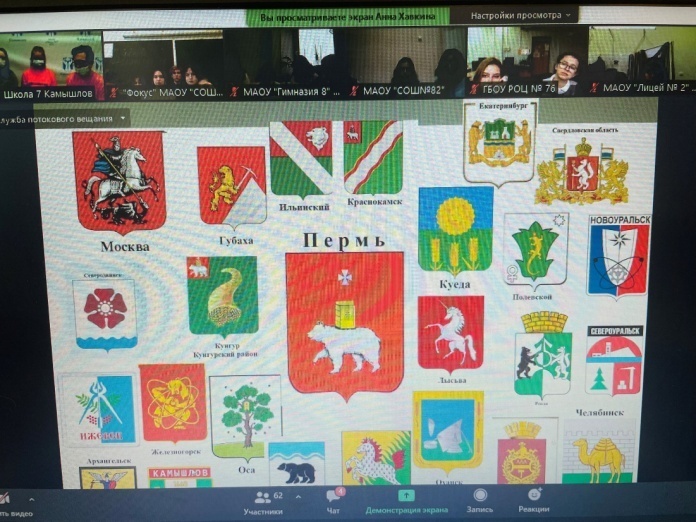 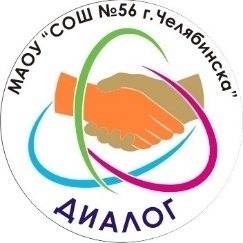 Основные интернет - ресурсы
Школьные службы примирения РФ
Ресурсный центр медиации г. Челябинска
Пакет материалов для организации служб примирения – 2021
Обзор нормативных документов для служб примирения 
«Школьная служба примирения. Антон Коновалов.
Школьная служба примирения
На примере организации и функционирования ШСП МАОУ «СОШ №56 г. Челябинска»
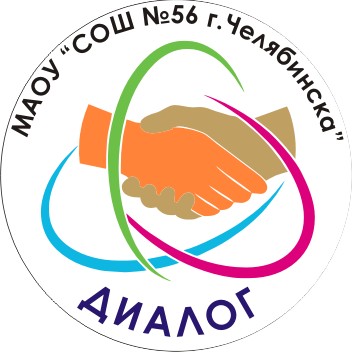 Ледкова О. Ю. 
педагог-психолог, руководитель ШСП
 МАОУ «СОШ №56 г. Челябинска»
Ledkova@bk.ru

ПСИХОЛОГиЯ